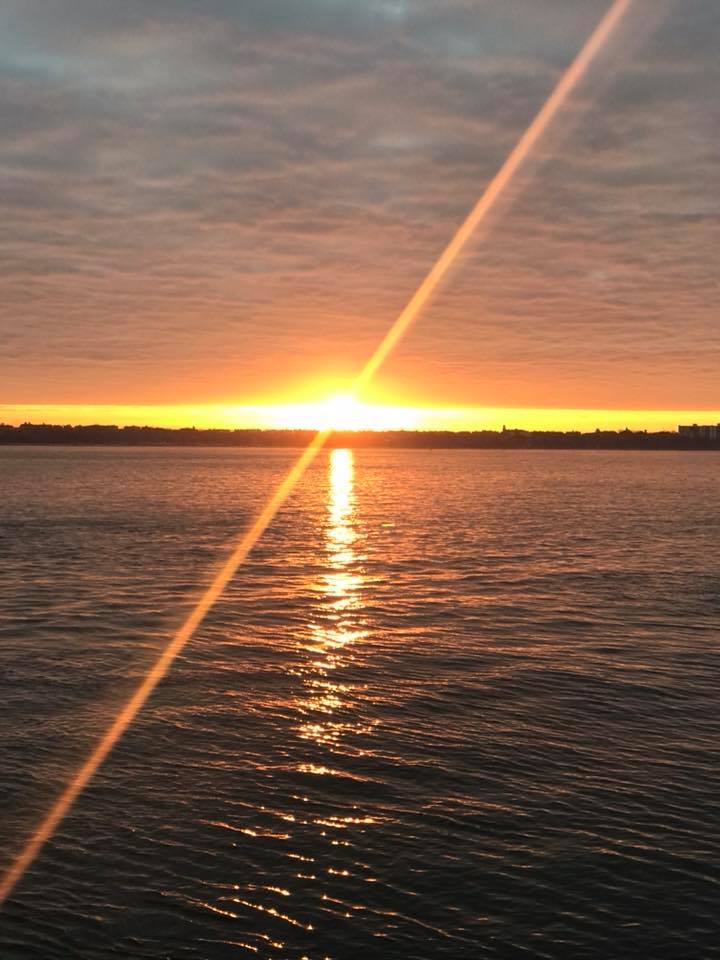 Homecrest Presbyterian ChurchWorship of the Lord’s DayJanuary 14th, 20182st Sunday of Epiphany
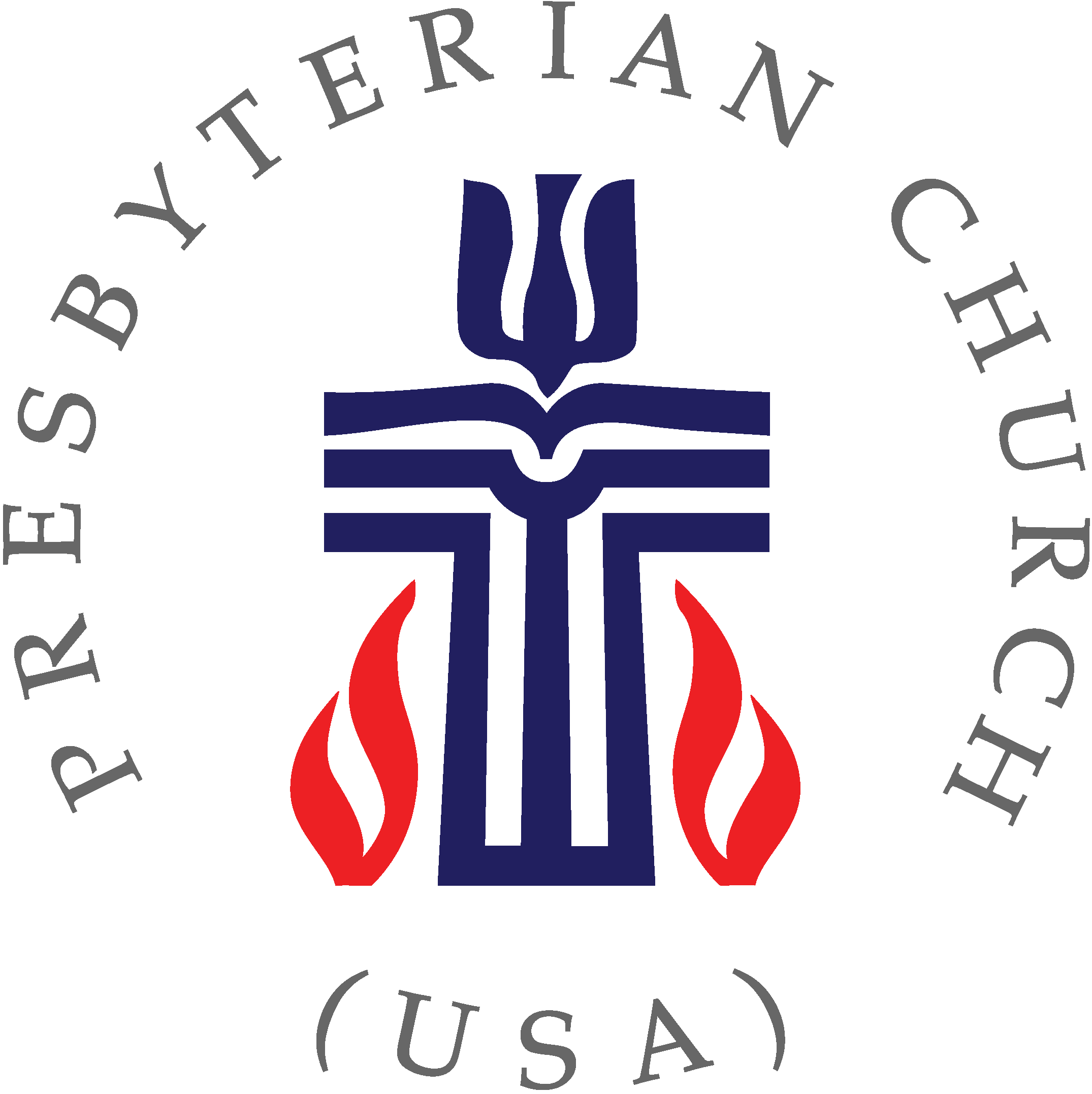 Gathering Around the WORDCall to Worship (Based on 1 Samuel 3:9)
The one who calls you together this day 
yearns for each of you and for all people to hear and be blessed.
Speak, Lord, for your servants are listening.

Blessed is the One who comes bringing trustworthy words for the healing of the world.
Speak, Lord, for your servants are listening.
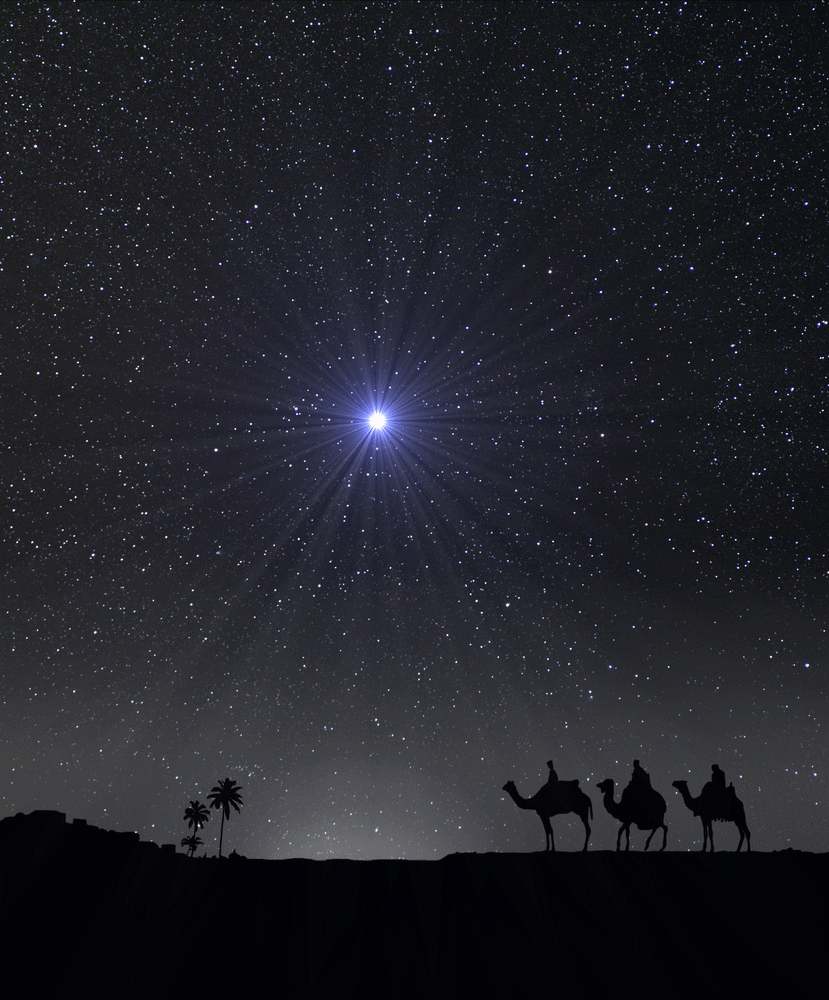 Gathering Around the WORDGathering Hymn  # 156 “Sing of God Made Manifest”
Sing of God made manifestin a child robust and blest,to whose home in Bethlehemwhere a star had guided them,magi came and gifts unbound,signs mysterious and profound:myrrh and frankincense and goldgrave and God and king foretold.
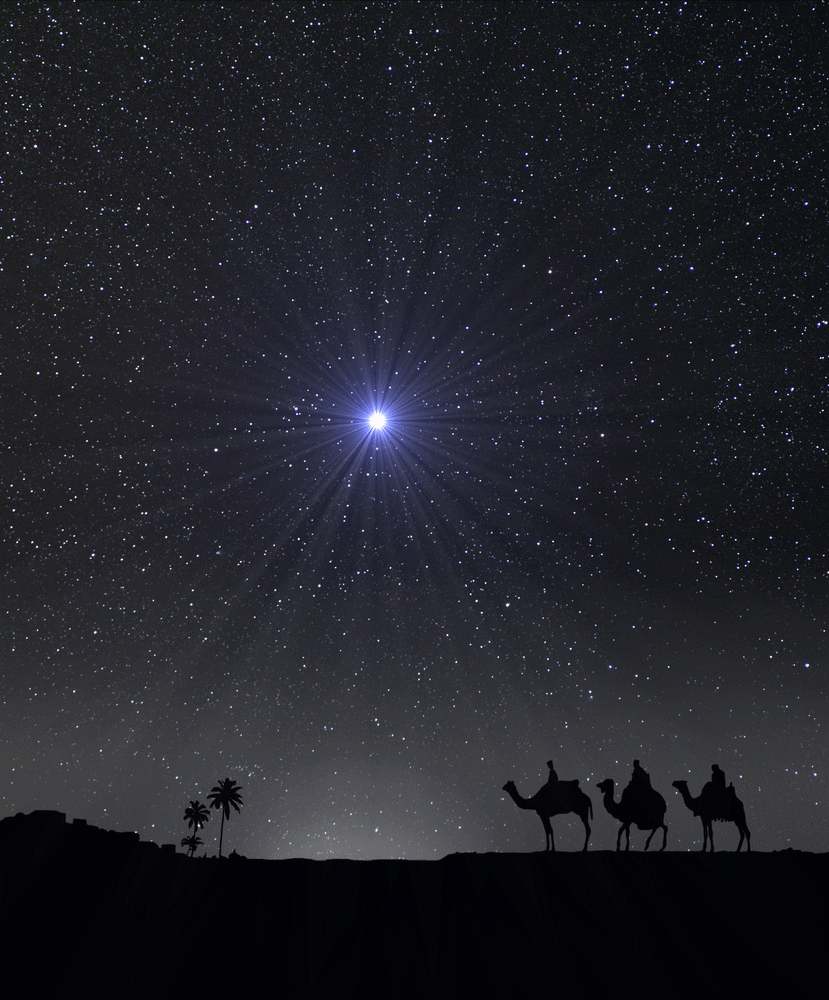 Gathering Around the WORDGathering Hymn  # 156 “Sing of God Made Manifest”
Sing of God made manifestwhen at Jordan John confessed,“I should be baptized by you,but your bidding I will do.”Then from heaven a double sign— dove-like Spirit, voice divine—hailed the true Anointed One:“This is my beloved Son.”
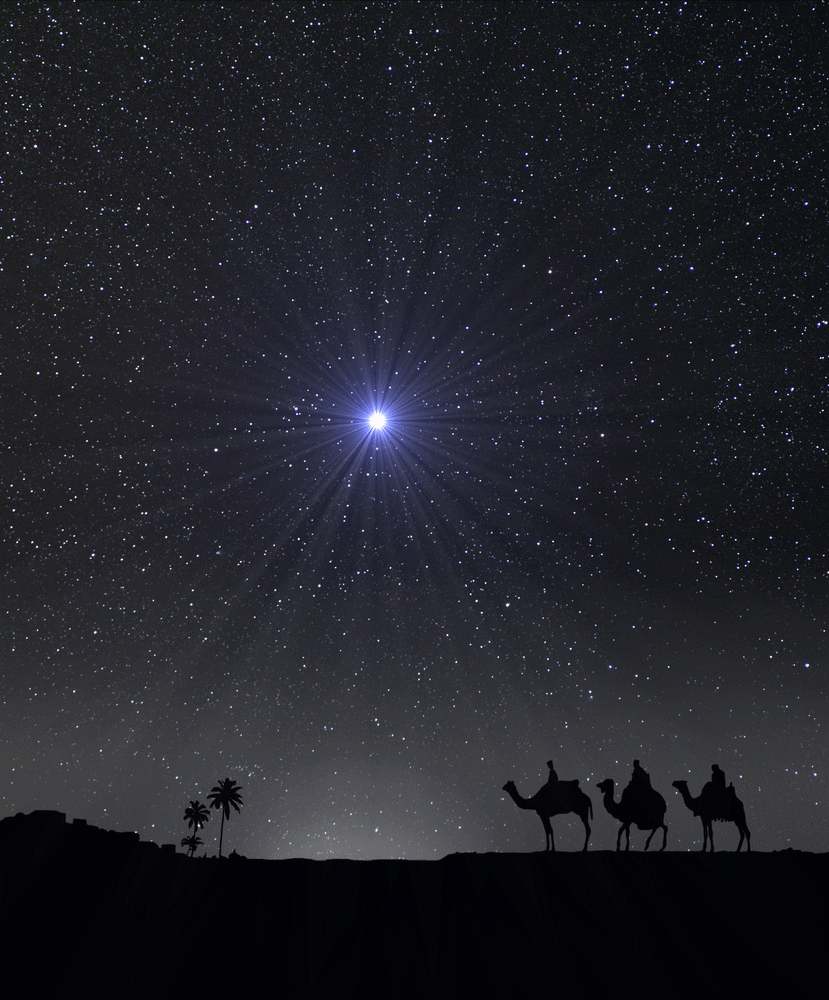 Gathering Around the WORDGathering Hymn  # 156 “Sing of God Made Manifest”
Sing of God made manifestwhen Christ came as wedding guestand at Cana gave a sign,turning water into wine;further still was love revealedas he taught, forgave, and healed,bringing light and life to allwho would listen to God’s call.
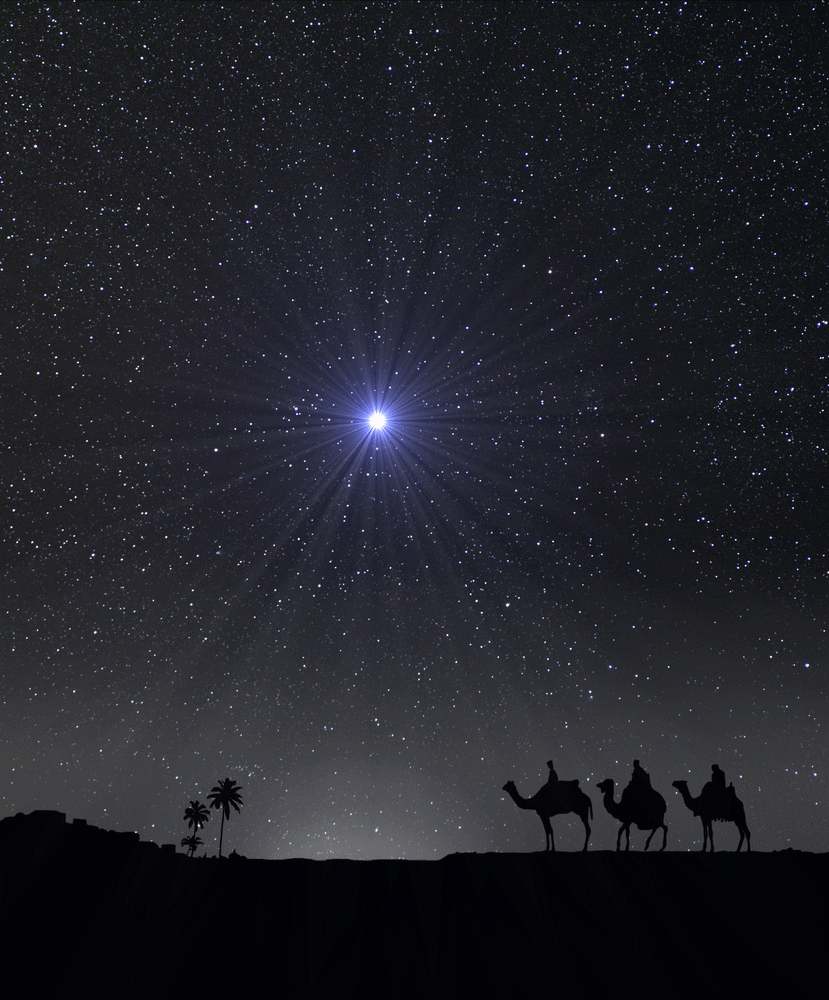 Gathering Around the WORDGathering Hymn  # 156 “Sing of God Made Manifest”
Sing of God made manifeston the cloud-capped mountain’s crest,where the law and prophets wanedso that Christ alone remained:glimpse of glory, pledge of grace,given as Jesus set his facetowards the waiting cross and grave,sign of hope that God would save.
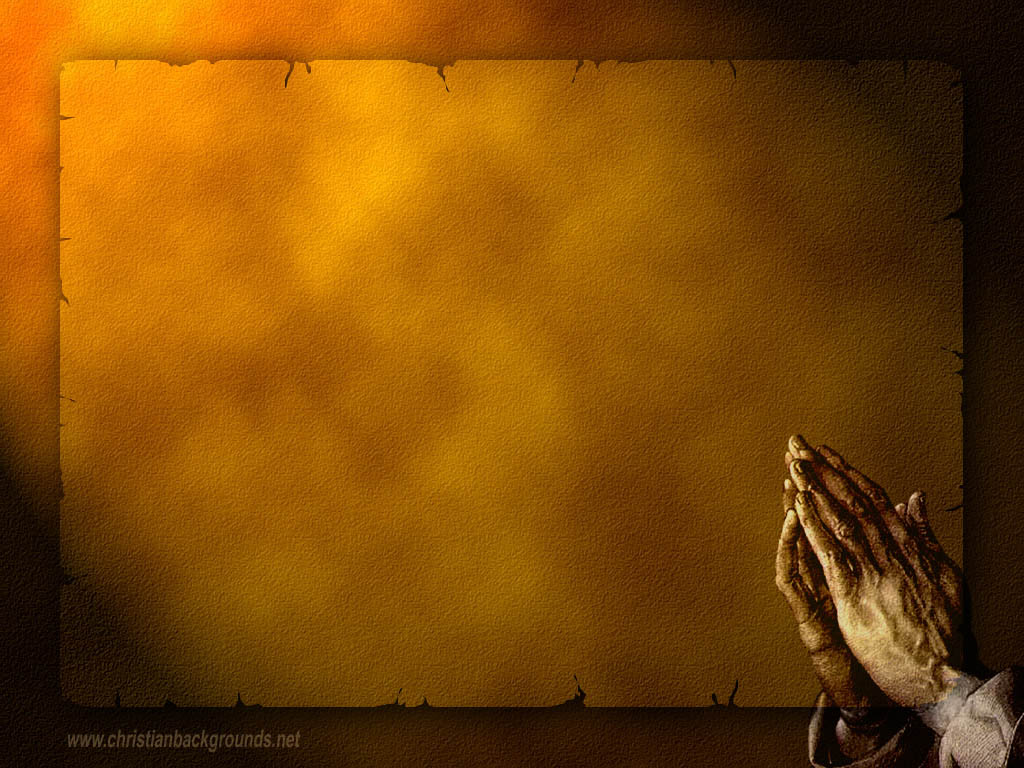 Gathering Around the WORDCall to Confession Assured that the One who calls us to hear and obey already knows the confessions of our hearts and is ready to forgive, let us confess our sin before God and our neighbors.
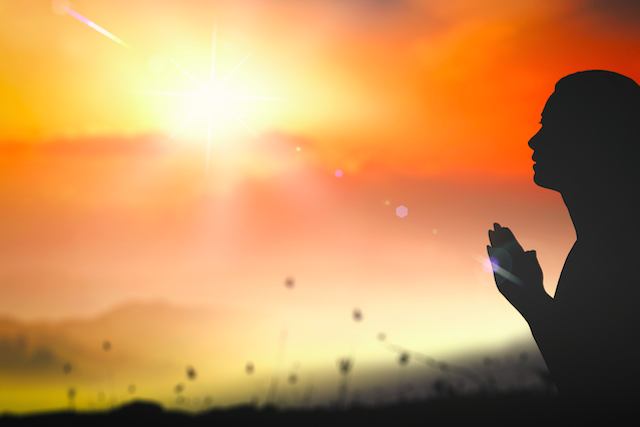 Gathering Around the WORDPrayer of Confession (in Unison)
Holy God, you see into each of us and know us fully as creatures in need of your constant care.  We confess that we have neither heard your word nor followed your will.  
We have failed our nation, neighbors, families, friends, and ourselves.  
Give us ears to hear your wisdom.  Lead us to honesty and faith so that we may begin again with renewed strength; in Jesus’s name. Amen.
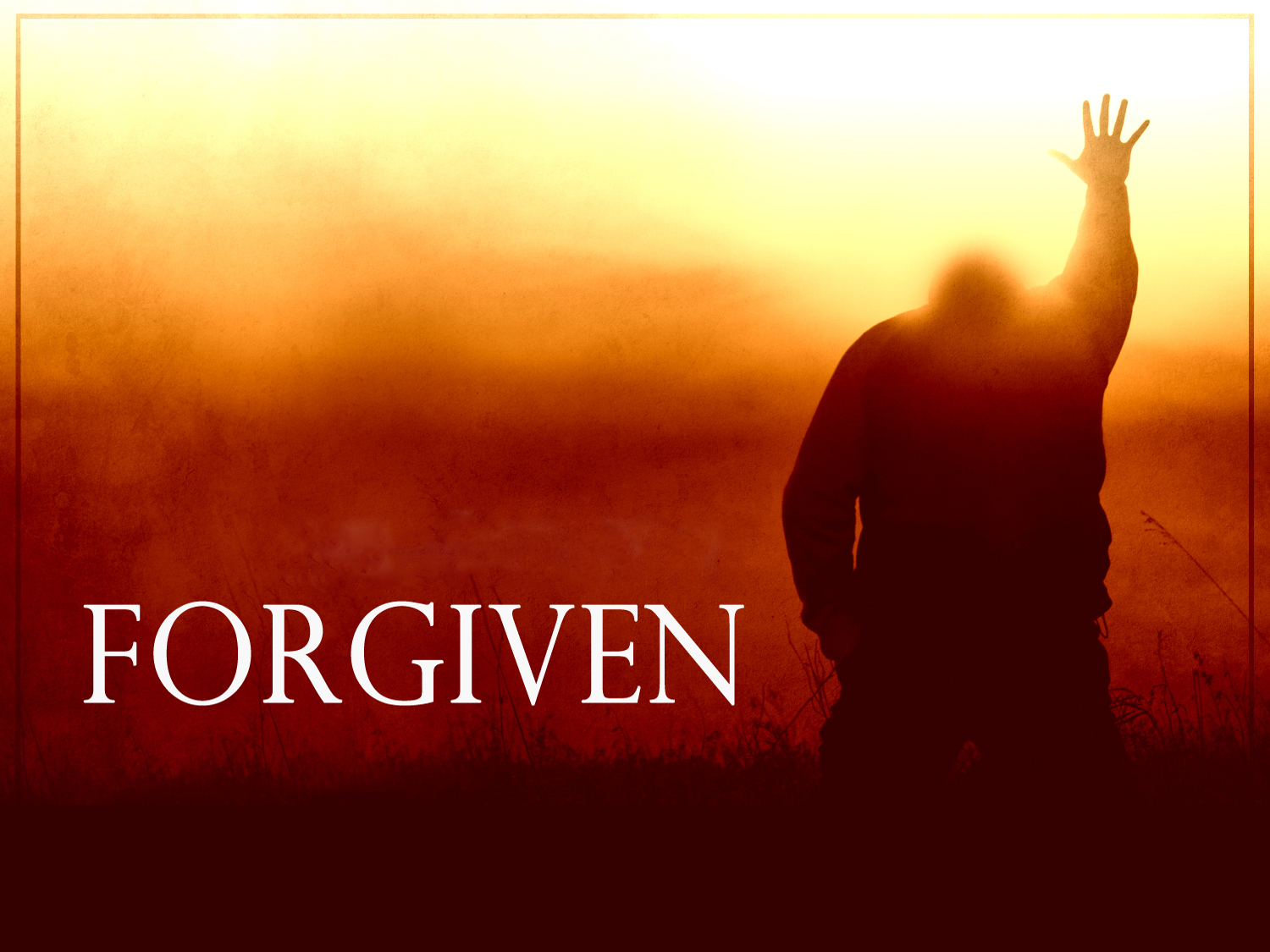 Gathering Around the WORDDeclaration of Forgiveness
God knows the hearts of those who seek forgiveness, and by grace we have been saved.
In Jesus’s name we are forgiven.  Our sins are no more.  We have been made clean.  
God strengths us with freedom through the Holy Spirit, in Christ Jesus. Thanks be to God, Amen.
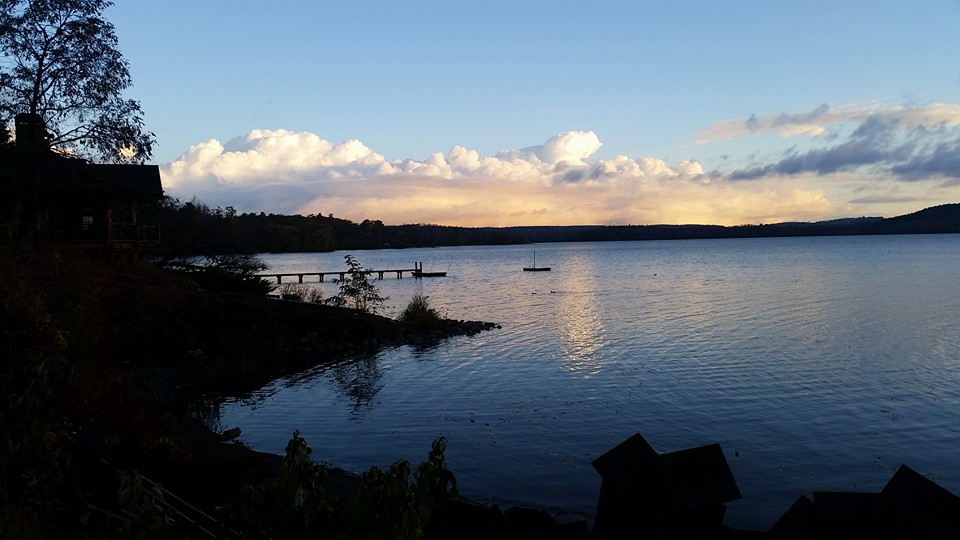 Gathering Around the WORDGloria Patri
Glory be to the Father 
and to the Son and to the Holy Ghost;
As it was in the beginning, 
is now, and ever shall be, 
world without end. Amen, Amen.
Gathering Around the WORDPassing of the Peace of Christ
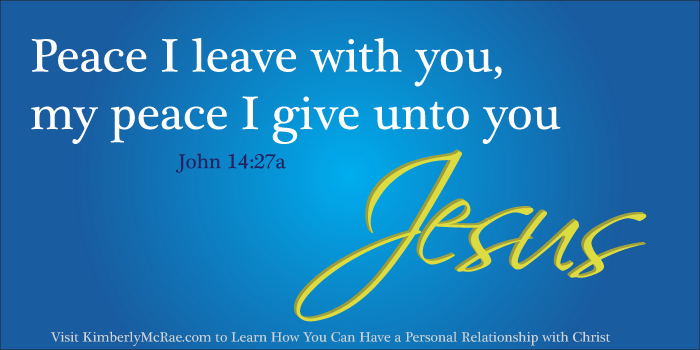 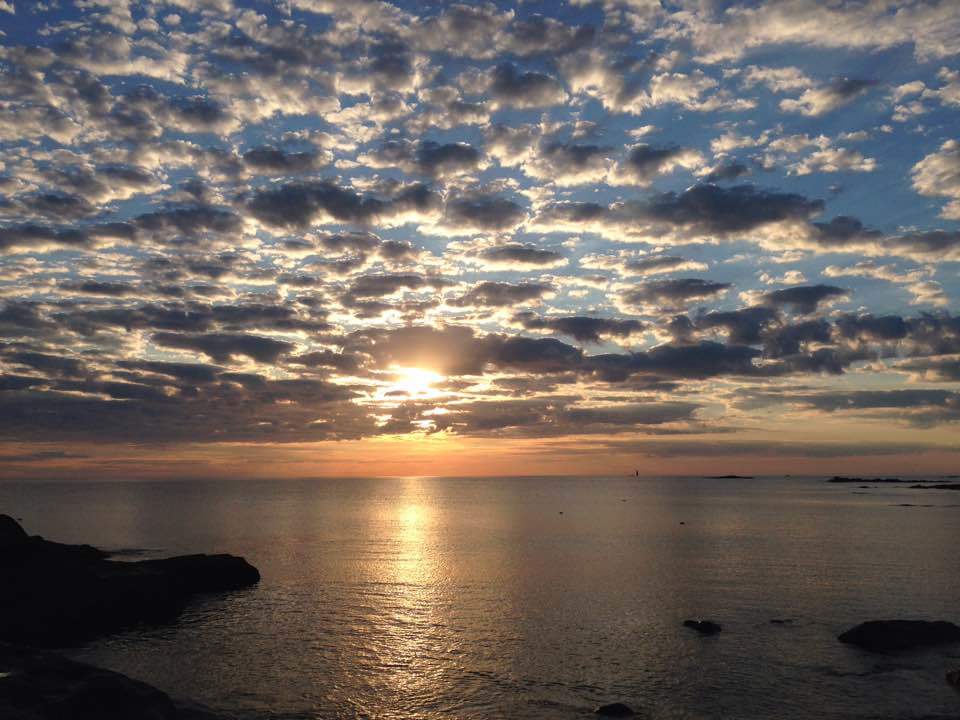 Proclaiming the WORDMessage to the Youth/Prayer of Illumination
Proclaiming the WORD Scripture Reading (1 Samuel 3:1-20)
1Now the boy Samuel was ministering to the Lord under Eli. The word of the Lord was rare in those days; visions were not widespread.
	2At that time Eli, whose eyesight had begun to grow dim so that he could not see, was lying down in his room; 3the lamp of God had not yet gone out, and Samuel was lying down in the temple of the Lord, where the ark of God was.
Proclaiming the WORD Scripture Reading (1 Samuel 3:1-20)
4Then the Lord called, “Samuel! Samuel!” and he said, “Here I am!” 5and ran to Eli, and said, “Here I am, for you called me.” But he said, “I did not call; lie down again.” So he went and lay down. 6The Lord called again, “Samuel!” Samuel got up and went to Eli, and said, “Here I am, for you called me.” But he said, “I did not call, my son; lie down again.” 7Now Samuel did not yet know the Lord, and the word of the Lord had not yet been revealed to him.
Proclaiming the WORD Scripture Reading (1 Samuel 3:1-20)
8The Lord called Samuel again, a third time. And he got up and went to Eli, and said, “Here I am, for you called me.” Then Eli perceived that the Lord was calling the boy. 9Therefore Eli said to Samuel, “Go, lie down; and if he calls you, you shall say, ‘Speak, Lord, for your servant is listening.’” So Samuel went and lay down in his place.
Proclaiming the WORD Scripture Reading (1 Samuel 3:1-20)
10Now the Lord came and stood there, calling as before, “Samuel! Samuel!” And Samuel said, “Speak, for your servant is listening.” 11Then the Lord said to Samuel, “See, I am about to do something in Israel that will make both ears of anyone who hears of it tingle. 12On that day I will fulfill against Eli all that I have spoken concerning his house, from beginning to end.
Proclaiming the WORD Scripture Reading (1 Samuel 3:1-20)
13For I have told him that I am about to punish his house forever, for the iniquity that he knew, because his sons were blaspheming God, and he did not restrain them. 14Therefore I swear to the house of Eli that the iniquity of Eli’s house shall not be expiated by sacrifice or offering forever.”
Proclaiming the WORD Scripture Reading (1 Samuel 3:1-20)
15Samuel lay there until morning; then he opened the doors of the house of the Lord. Samuel was afraid to tell the vision to Eli. 16But Eli called Samuel and said, “Samuel, my son.” He said, “Here I am.” 17Eli said, “What was it that he told you? Do not hide it from me. May God do so to you and more also, if you hide anything from me of all that he told you.” 18So Samuel told him everything and hid nothing from him. Then he said, “It is the Lord; let him do what seems good to him.”
Proclaiming the WORD Scripture Reading (1 Samuel 3:1-20)
19As Samuel grew up, the Lord was with him and let none of his words fall to the ground. 20And all Israel from Dan to Beer-sheba knew that Samuel was a trustworthy prophet of the Lord.
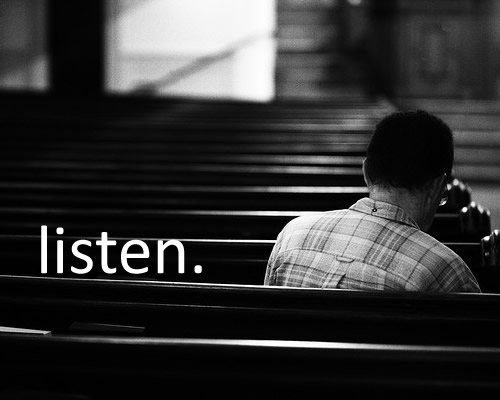 Proclaiming the WORD(I Samuel 3:1-20)
Can You Hear Me Now?
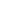 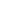 Proclaiming the WORD(I Samuel 3:1-20)
Can You Hear Me Now?
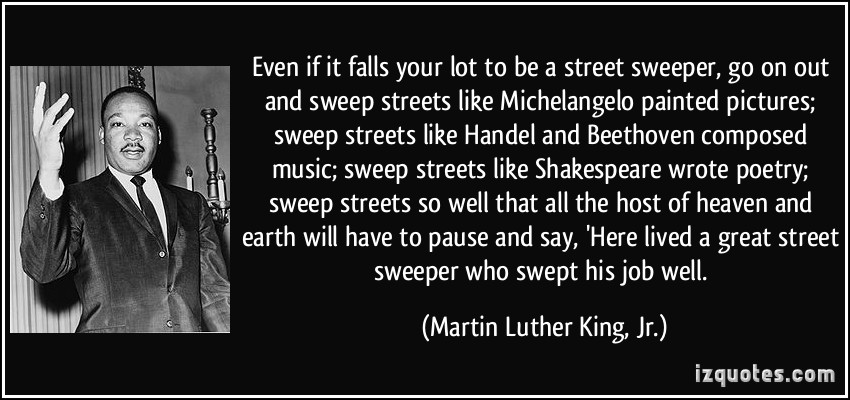 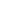 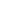 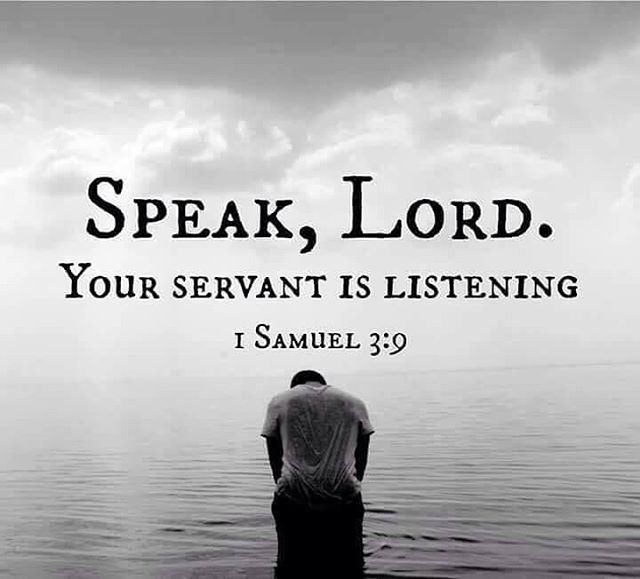 Proclaiming the WORD(I Samuel 3:1-20)
Can You Hear Me Now?
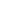 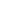 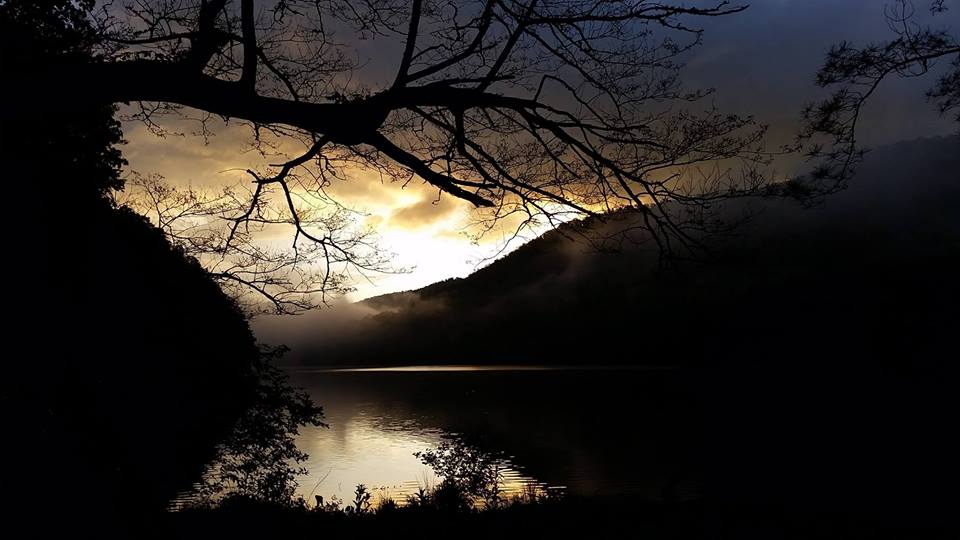 Responding Hymn# 722 “Lord, Speak to Me that I May Speak”
Lord, speak to me that I may speakin living echoes of your tone.As you have sought, so let me seekyour erring children lost and lone.
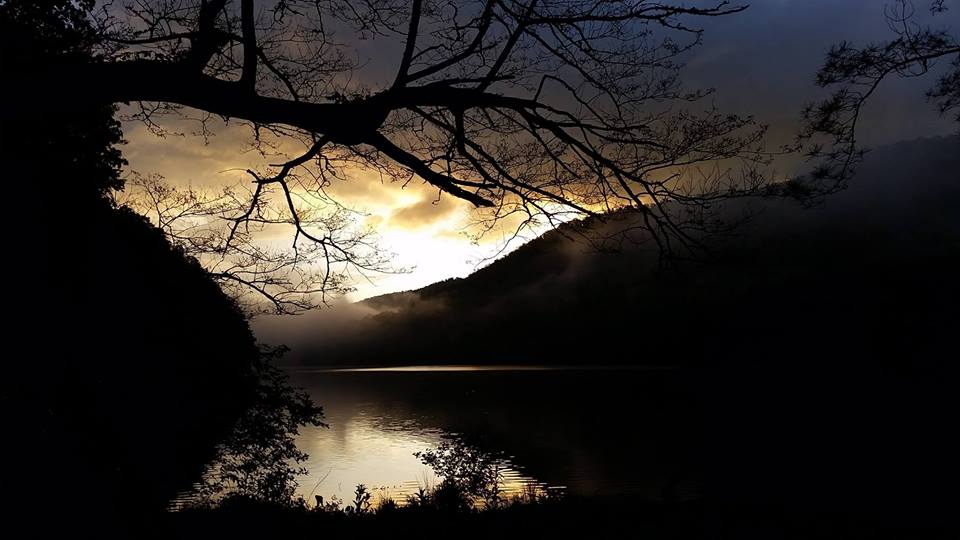 Responding Hymn# 722 “Lord, Speak to Me that I May Speak”
O lead me, Lord, that I may leadthe wandering and the wavering feet.O feed me, Lord, that I may feedyour hungering ones with manna sweet.
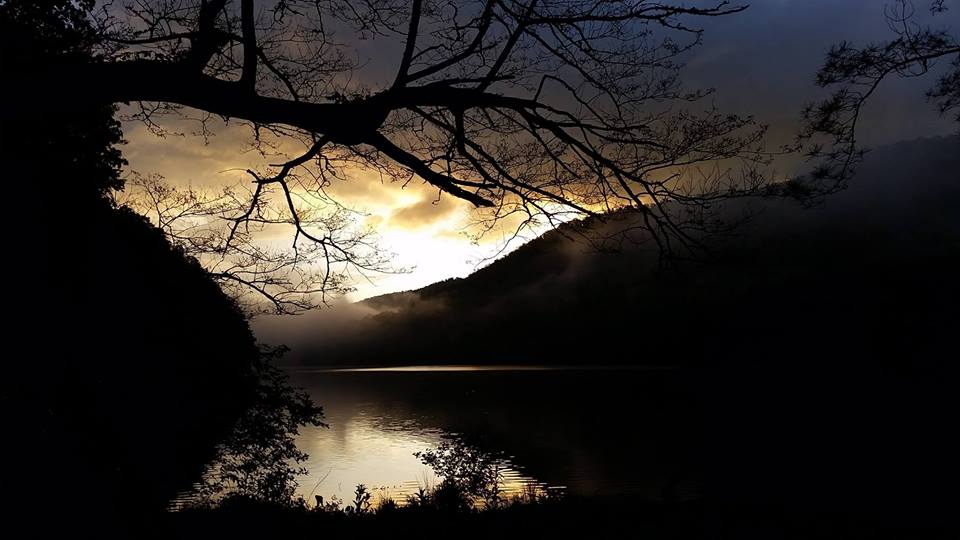 Responding Hymn# 722 “Lord, Speak to Me that I May Speak”
O teach me, Lord, that I may teachthe precious truths which you impart.And wing my words that they may reachthe hidden depths of many a heart.
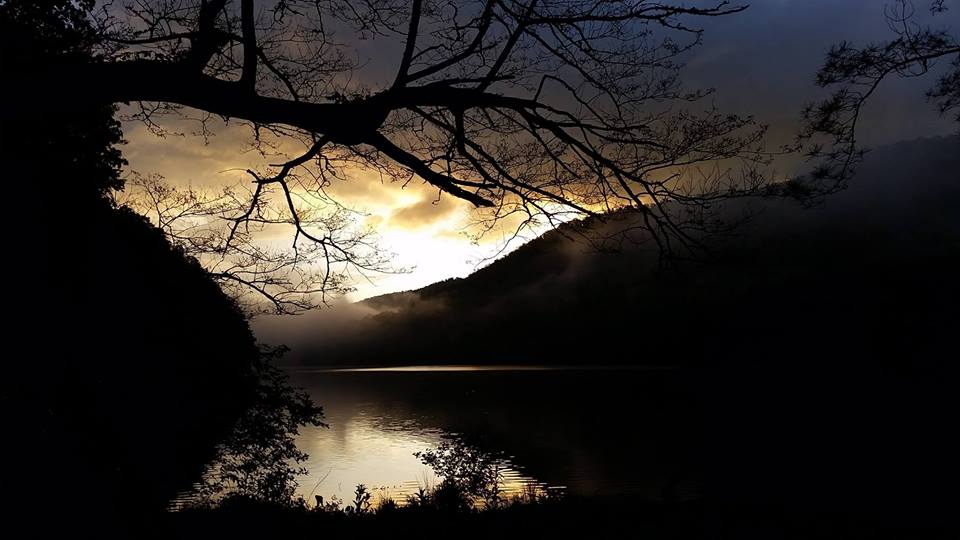 Responding Hymn# 722 “Lord, Speak to Me that I May Speak”
O fill me with your fullness, Lord,until my very heart o'erflowin kindling thought and glowing word,your love to tell, your praise to show.
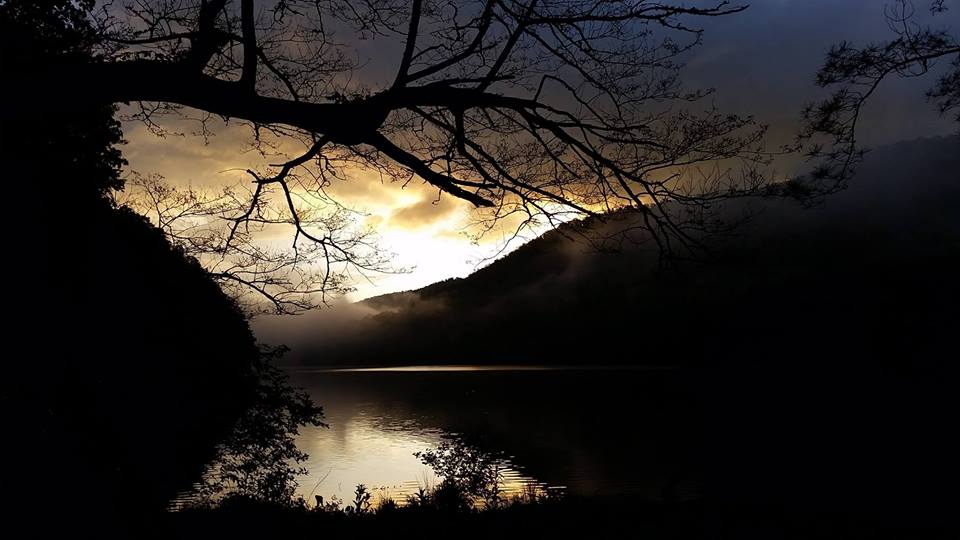 Responding Hymn# 722 “Lord, Speak to Me that I May Speak”
O use me, Lord, use even me,just as you will, and when, and whereuntil your blessed face I see,your rest, your joy, your glory share.
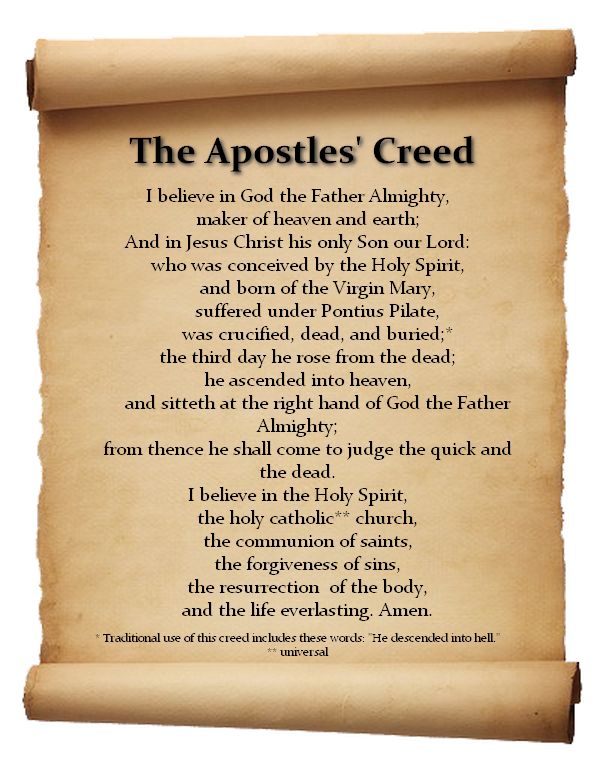 Bearing and Following the WORD into the WorldAnnouncements & 
Sharing of Joys and Concerns
The afternoon Bible Study Group will resume downstairs at 12:30 in the basement this afternoon.

The Women's Group will continue to meet on Wednesdays at 7:30pm over at the Manse (2048 E 14th Street).  They are currently studying the book of Isaiah.  For more information, please contact Margaret or Cara.
Bearing and Following the WORD into the WorldAnnouncements & 
Sharing of Joys and Concerns
Our Annual Congregational Meeting will take place on Next Sunday, 1/21 immediately after worship service.  
 
Equipping the Saints Officers’ Training at Princeton Seminary on Saturday, 1/20 9am-3pm. For more information, please see the flyer or speak to Pastor Samson.
Bearing and Following the WORD into the WorldPrayer of the People & The Lord’s Prayer
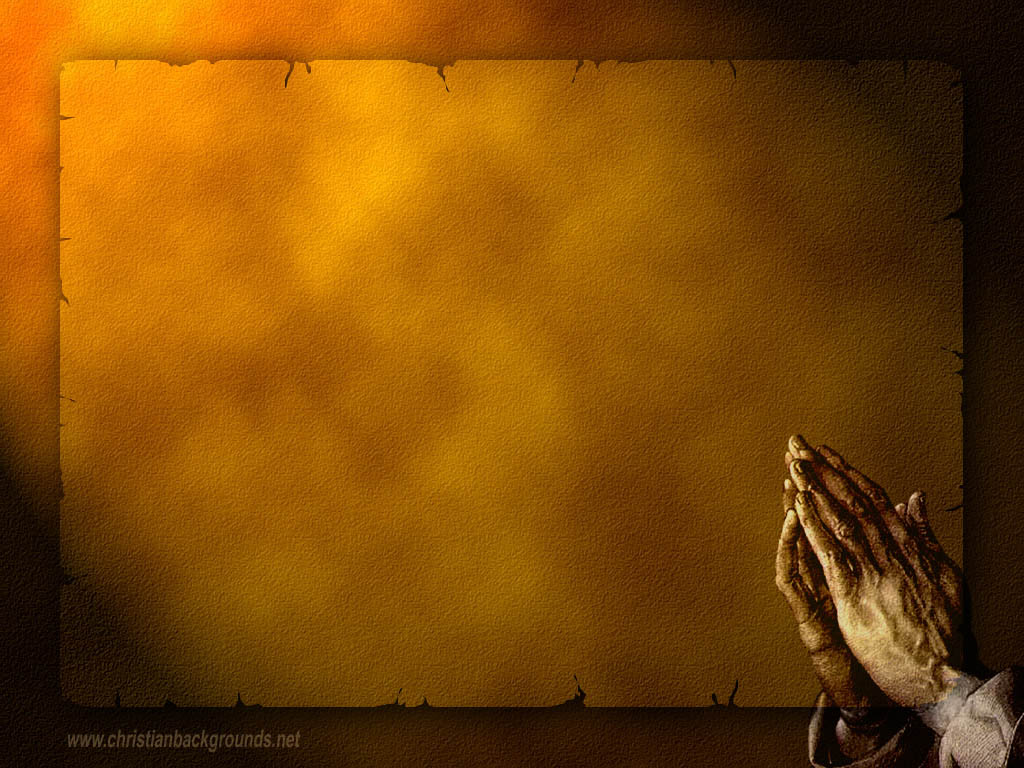 Our Father, who art in heaven. 
		Halloweth be thy name.
		Thy Kingdom come; Thy will be done
		On earth as it is in heaven.
		Give us this day our daily bread.
		Forgive us our debts; as we forgive our debtors.
		Lead us not into temptations, but deliver us from evil.
		For Thine is the Kingdom, the Power, and the Glory forever. 			Amen.
Bearing and Following the WORD into the WorldOffering of our Gifts and our Lives
Musical Offering
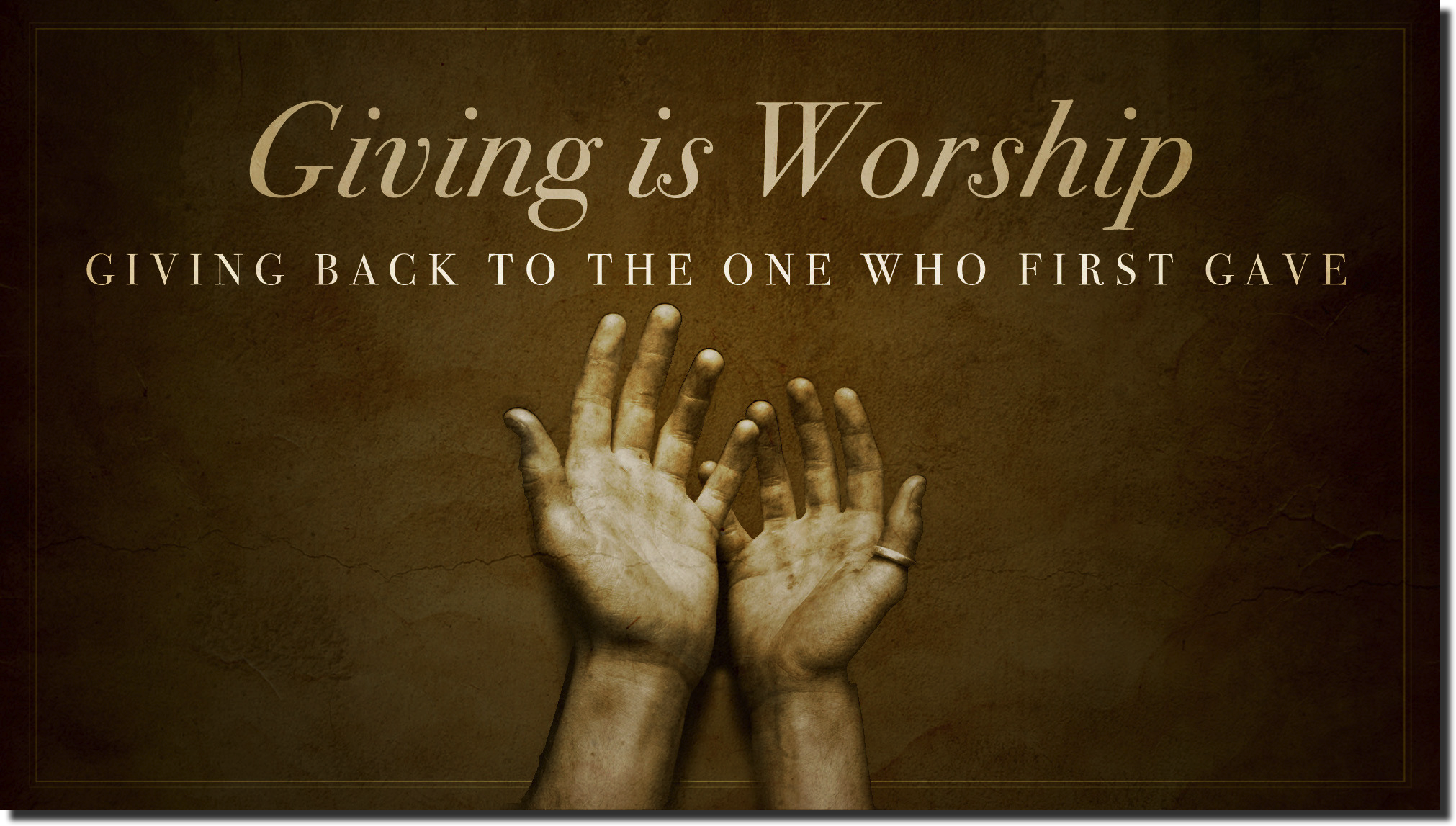 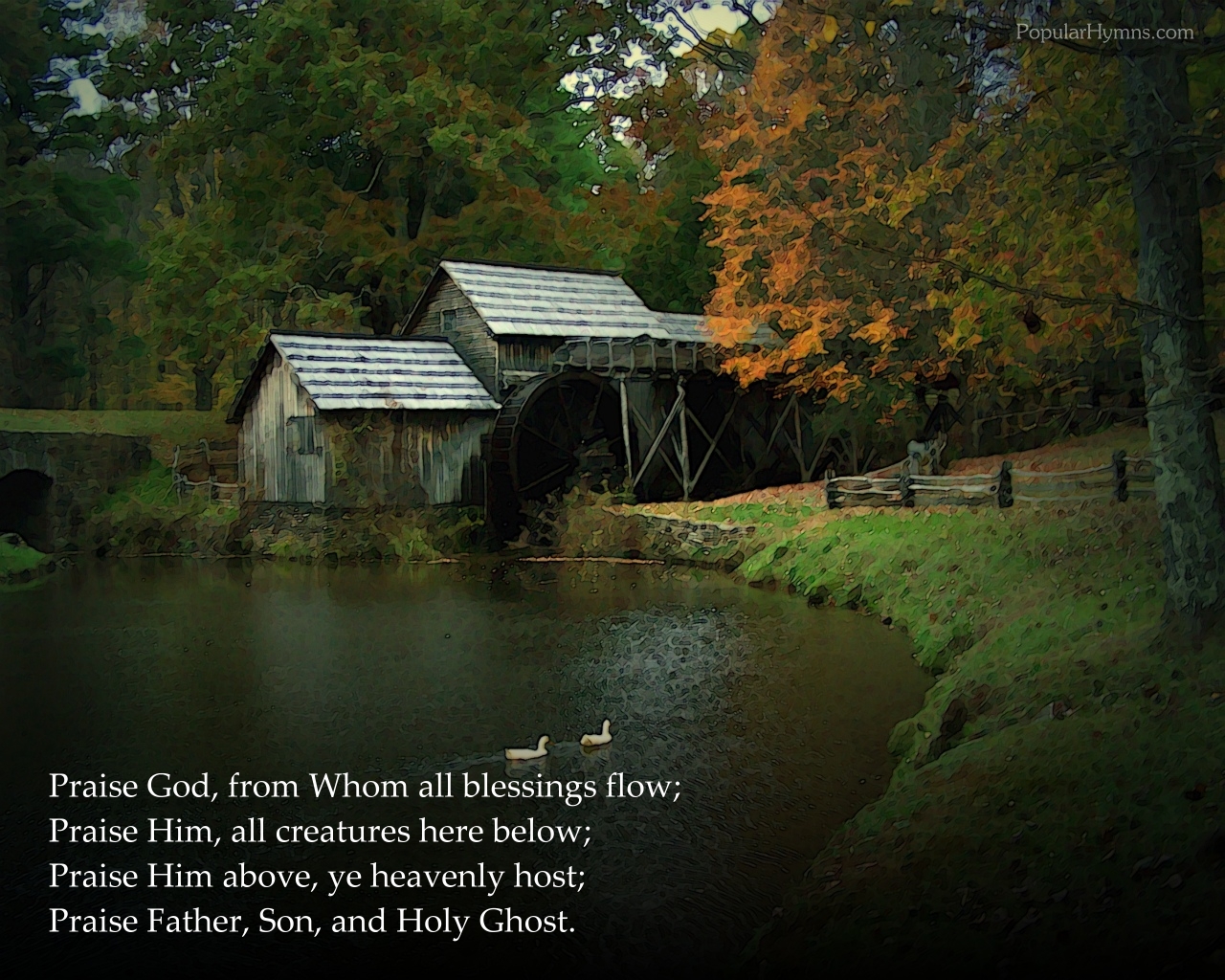 Bearing and Following the WORD into the WorldDoxology and Offertory Prayer
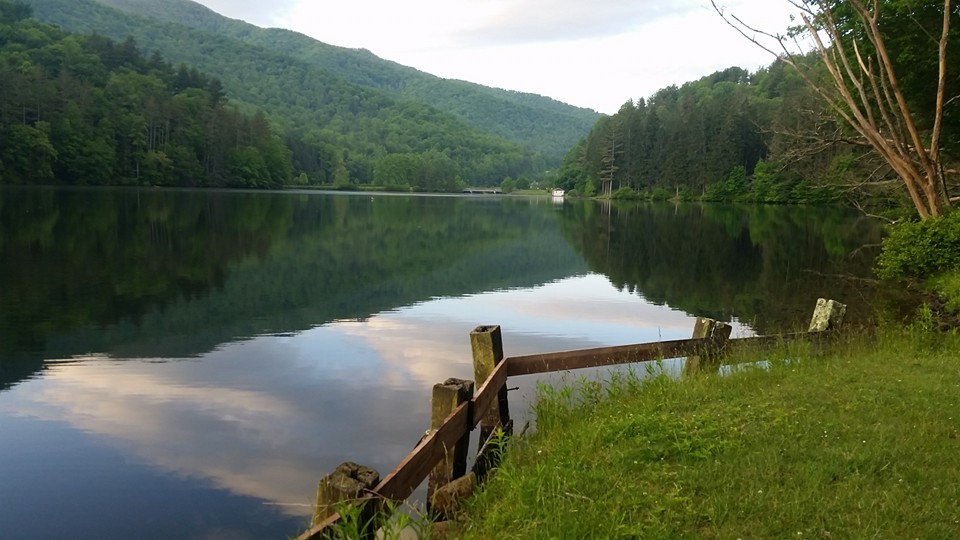 Sending Hymn#69 “I, The Lord of Sea and Sky”
I, the Lord of sea and sky,I have heard my people cry.All who dwell in dark and sinmy hand will save.I, who made the stars of night,I will make their darkness bright.Who will bear my light to them?Whom shall I send?
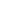 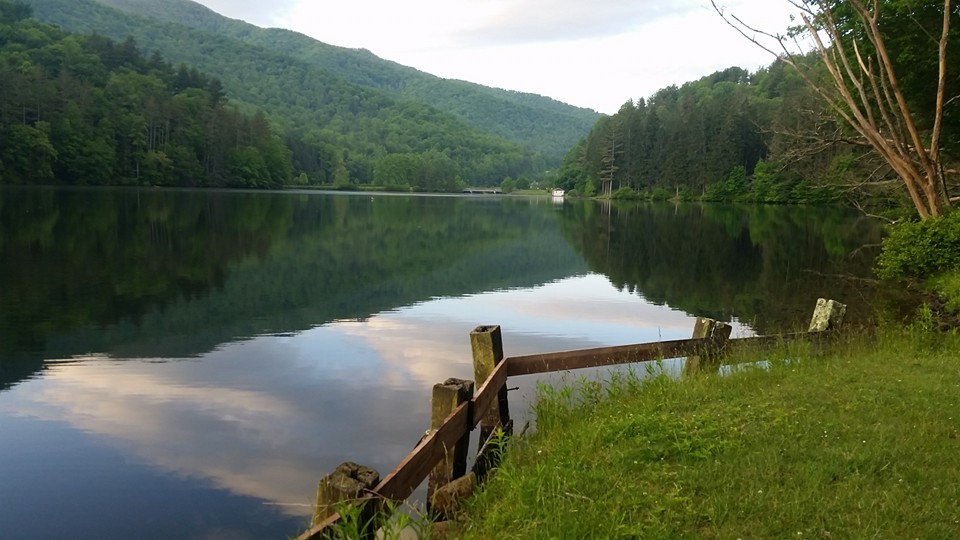 Sending Hymn#69 “I, The Lord of Sea and Sky”
Here I am, Lord. Is it I, Lord?I have heard you calling in the night.I will go, Lord, if you lead me.I will hold your people in my heart.
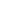 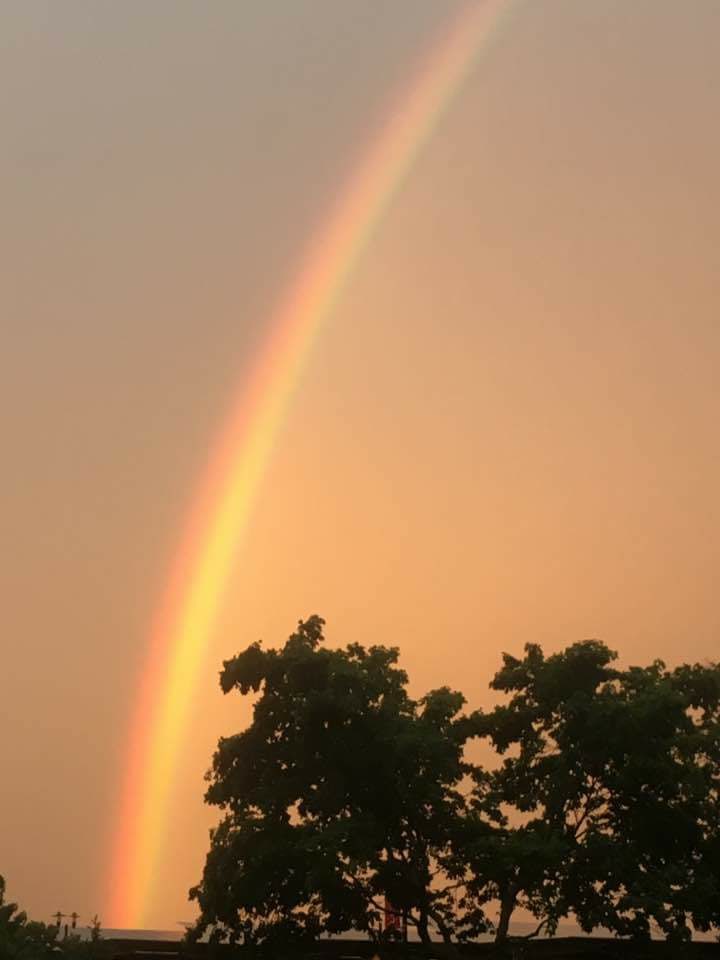 Sending Hymn#69 “I, The Lord of Sea and Sky”
I, the Lord of snow and rain,I have borne my people's pain.I have wept for love of them.They turn away.I will break their hearts of stone,give them hearts for love alone.I will speak my word to them.Whom shall I send?
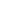 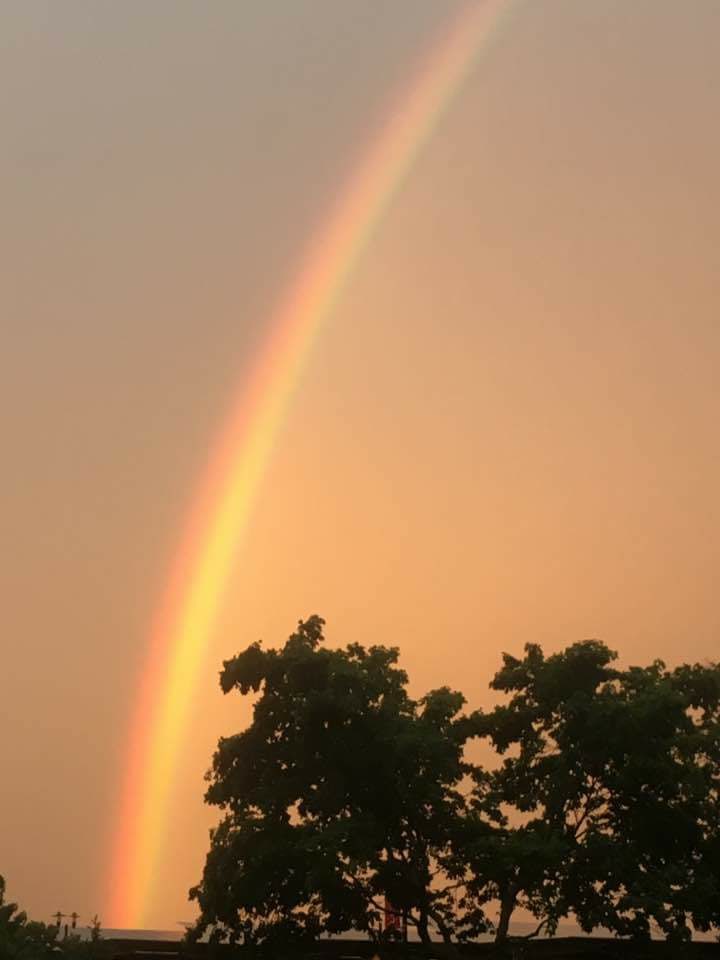 Sending Hymn#69 “I, The Lord of Sea and Sky”
Here I am, Lord. Is it I, Lord?I have heard you calling in the night.I will go, Lord, if you lead me.I will hold your people in my heart.
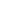 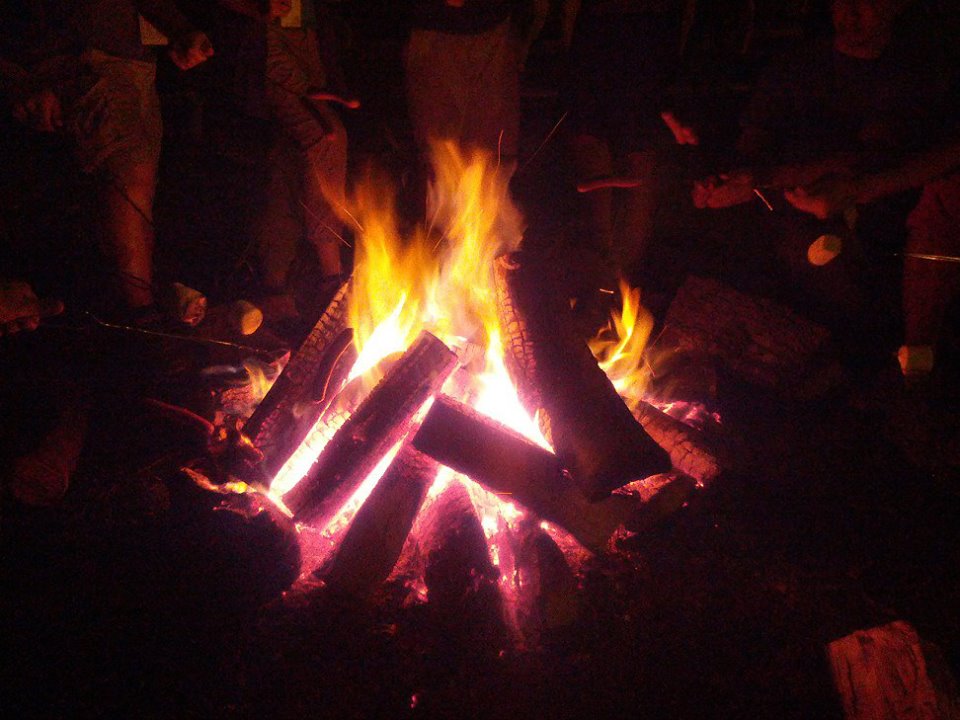 Sending Hymn#69 “I, The Lord of Sea and Sky”
I, the Lord of wind and flame,I will tend the poor and lame.I will set a feast for them.My hand will save.Finest bread I will providetill their hearts be satisfied.I will give my life to them.Whom shall I send?
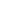 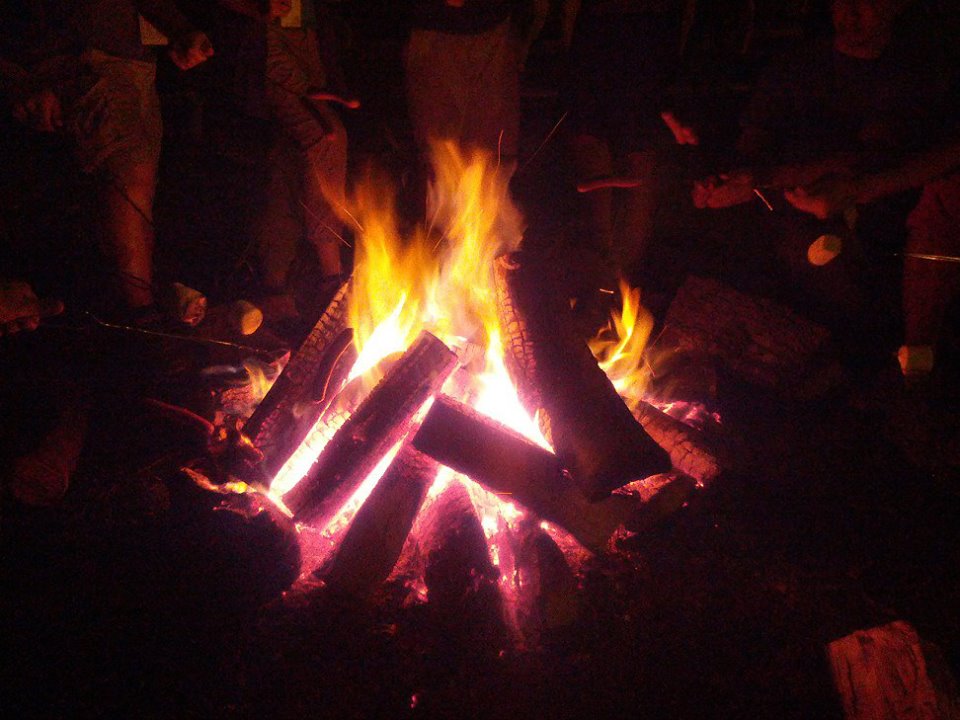 Sending Hymn#69 “I, The Lord of Sea and Sky”
Here I am, Lord. Is it I, Lord?I have heard you calling in the night.I will go, Lord, if you lead me.I will hold your people in my heart.
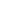 Bearing and Following the WORD into the WorldThe Charge and Benediction
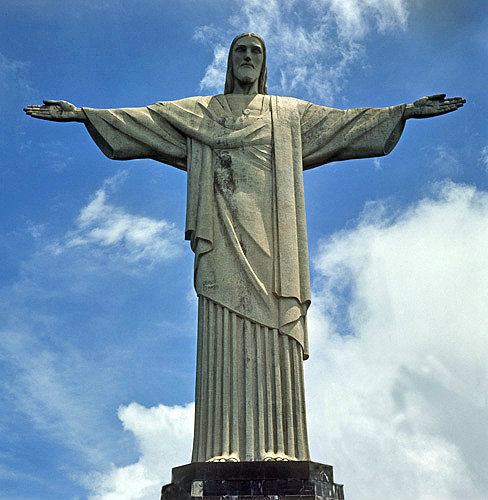 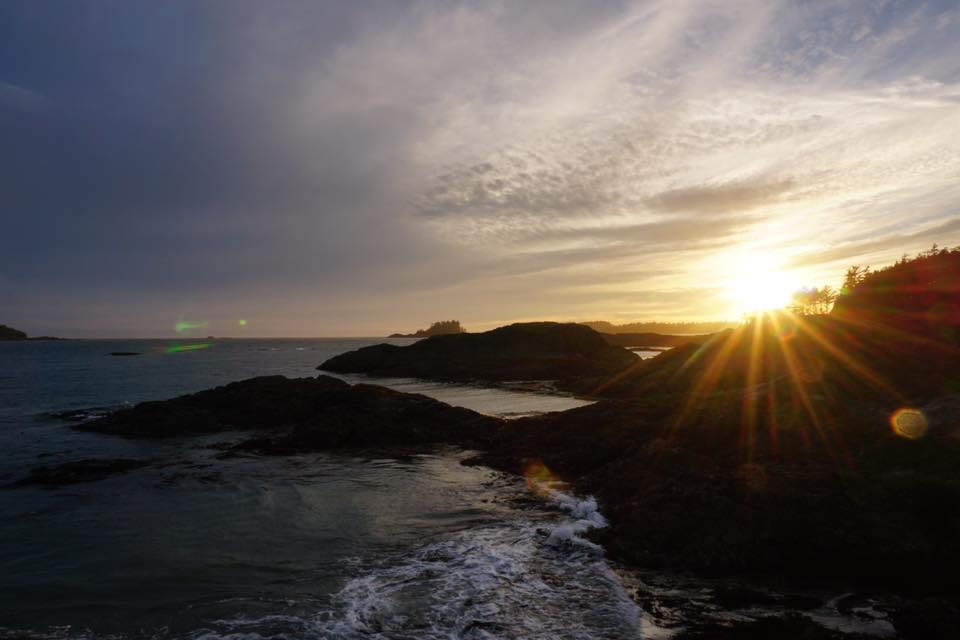 Bearing and Following the WORD into the WorldBenediction Response
# 547 “Go, My Children, With My Blessing” (Stanza 2)
Go, my children, sins forgiven, 
at peace and pure.Here you learned how much I love you, what I can cure.Here you heard my dear Son’s story;here you touched him, saw his glory.Go, my children, sins forgiven, 
at peace and pure.”
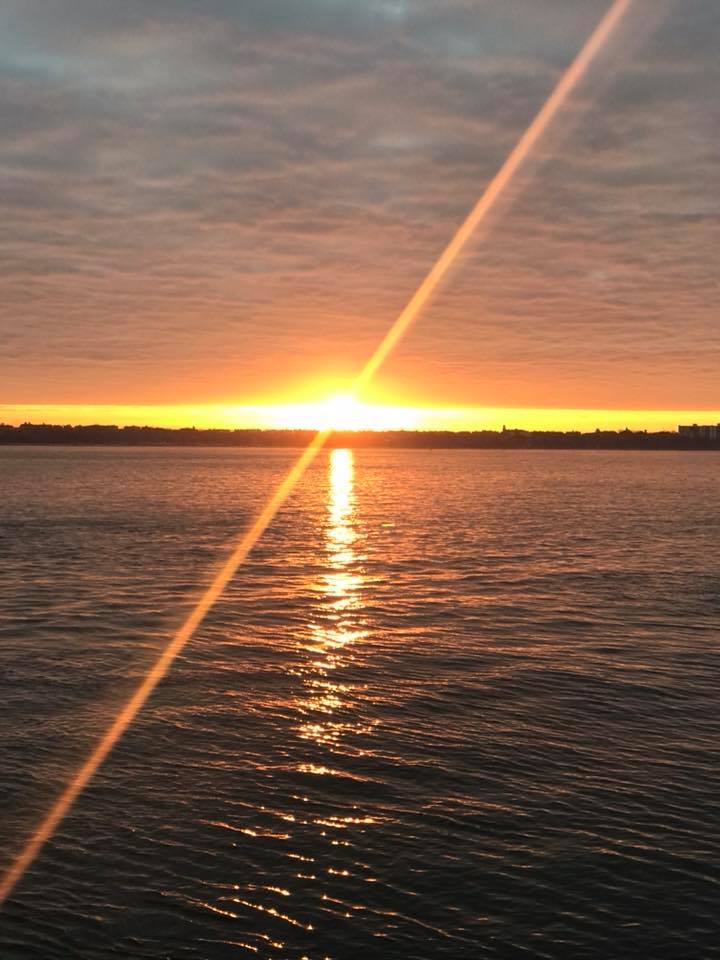 Homecrest Presbyterian ChurchWorship of the Lord’s DayJanuary 14th, 20182st Sunday of Epiphany
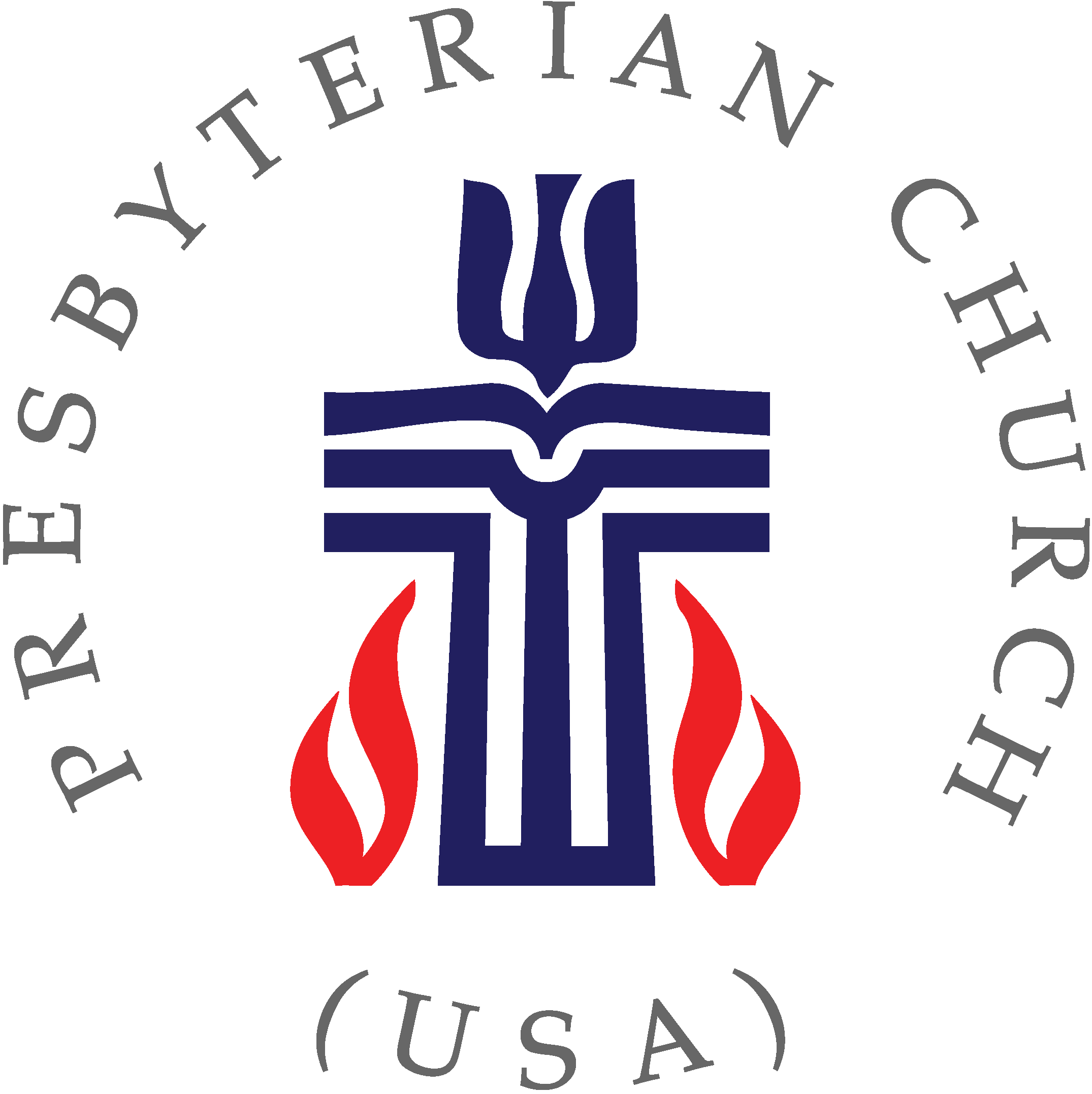